МОУ БрейтовскаяСОШОткрытый муниципальный проект « Антарктида: сквозь льды и время»Исследовательский этап  «Изучение тепловых явлений при растворении»
Работу выполнила команда 
« Льдинки» 
Руководитель: Иванова Г.Ю.
Опыт1. Влияние различных веществ на скорость  таяния льда
Взятое количество каждого  реагента = 1 чайная ложка
Вывод: Чистая поваренная соль расплавляет кубик льда намного быстрее чем лимонная кислота и пищевой краситель.
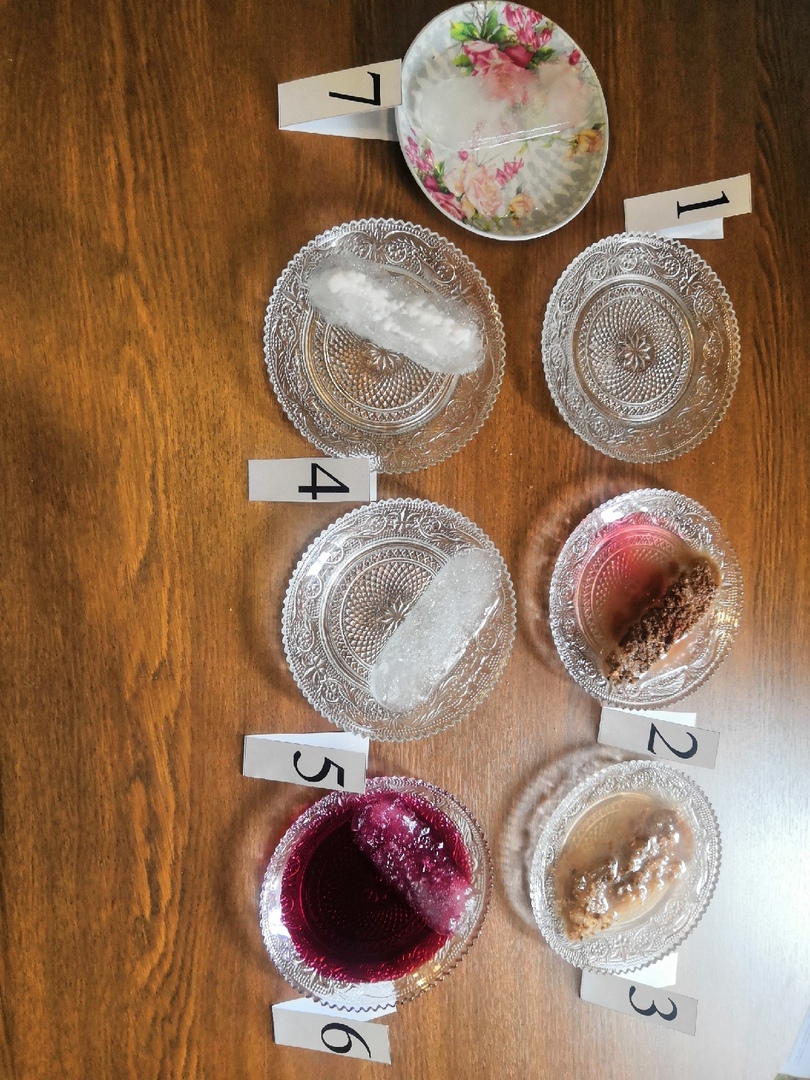 Начало опыта
Промежуточный этап
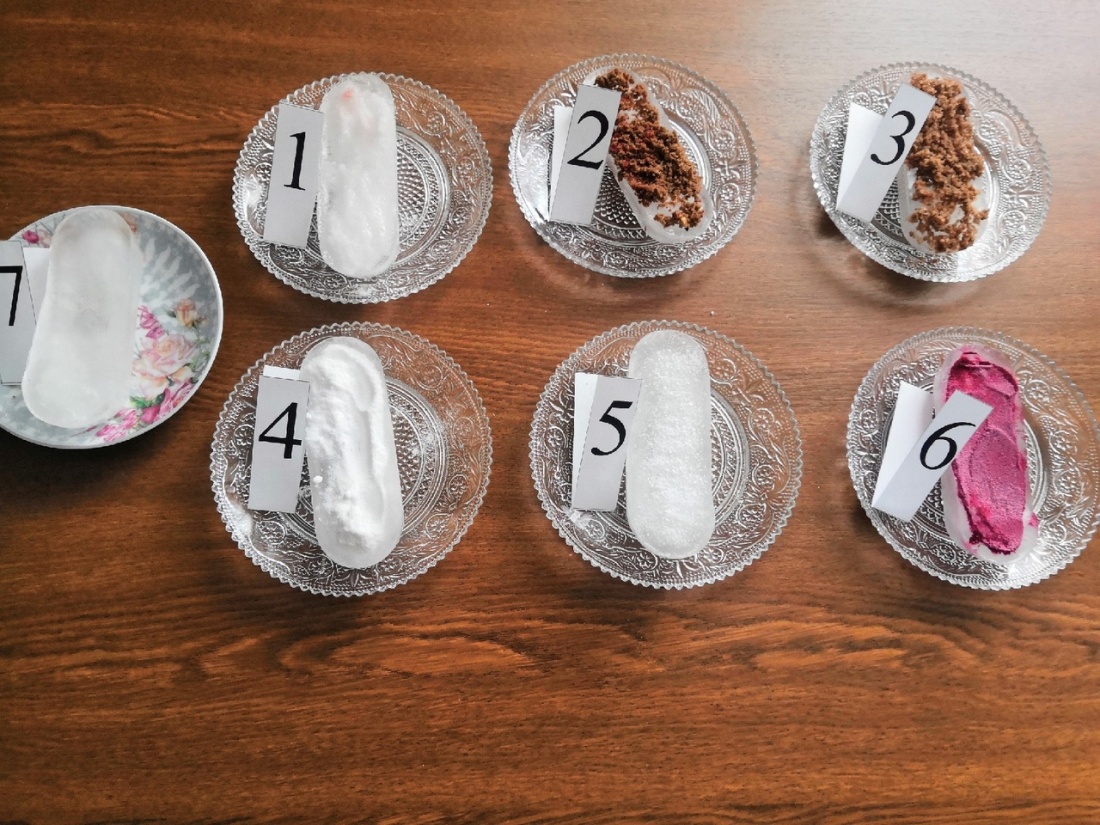 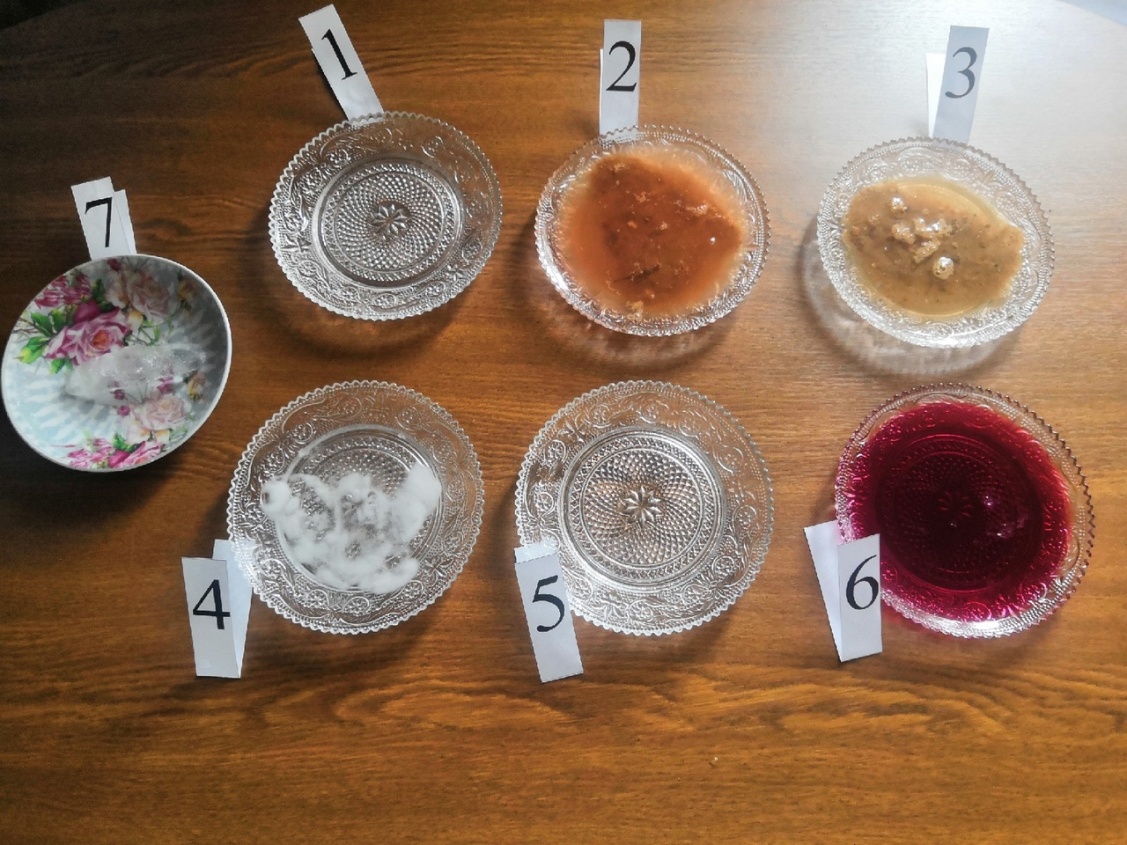 ВАЖНО! ОБЪЕМ ЛЬДА ВЛИЯЕТ НА СКОРОСТЬ ЕГО ПЛАВЛЕНИЯ , ПОЭТОМУ ДЛЯ ДОСТОВЕРНОСТИ ЭКСПЕРЕМЕНТА ИПОЛЬЗОВАЛИСЬ ОДИНАКОВЫЕ КУБИКИ ЛЬДА.
Конечный результат
Применение сведений о таянии льда : 
Создание противогололедных  реагентов (Наиболее известными и распространенными средствами, которые используются в нашей стране, являются такие материалы, как песчано-соляная смесь, хлорид кальция, техническая соль и гранитная крошка. ) 
Возможность предотвратить сокращение площади ледников мира, избежание всемирной катастрофы
 Контролирование водных поров в атмосфере , уменьшение парникового эффекта . Предотвращение изменения климата на планете.
 Получение перстной воды
Опыт2. Изменение температуры снега(льда) под действием поваренной соли
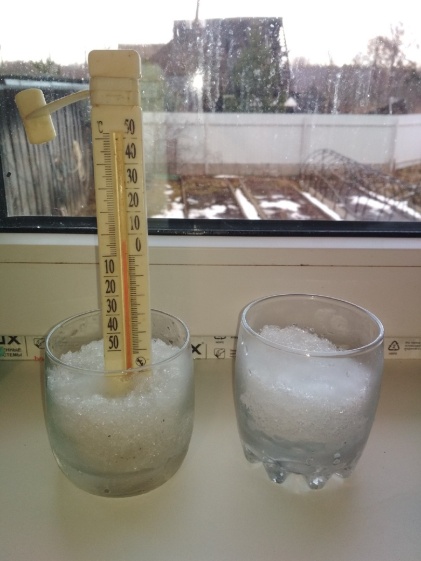 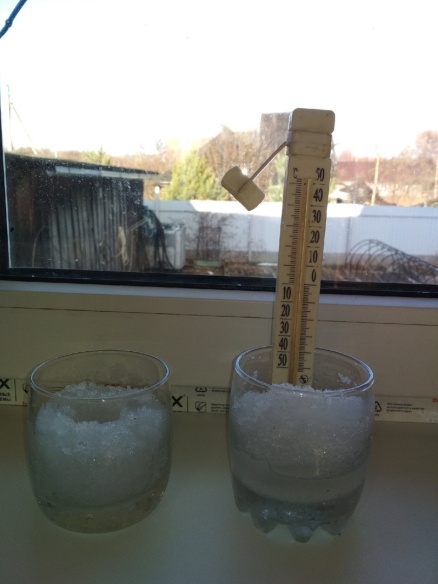 Вывод: Под действием поваренной соли на снег наблюдается понижение его температуры на 4 градуса
Опыт3. Зависимость замерзания раствора от его концентрации
Вывод: Чем меньше концентрация раствора, тем быстрее он подвергается замерзанию
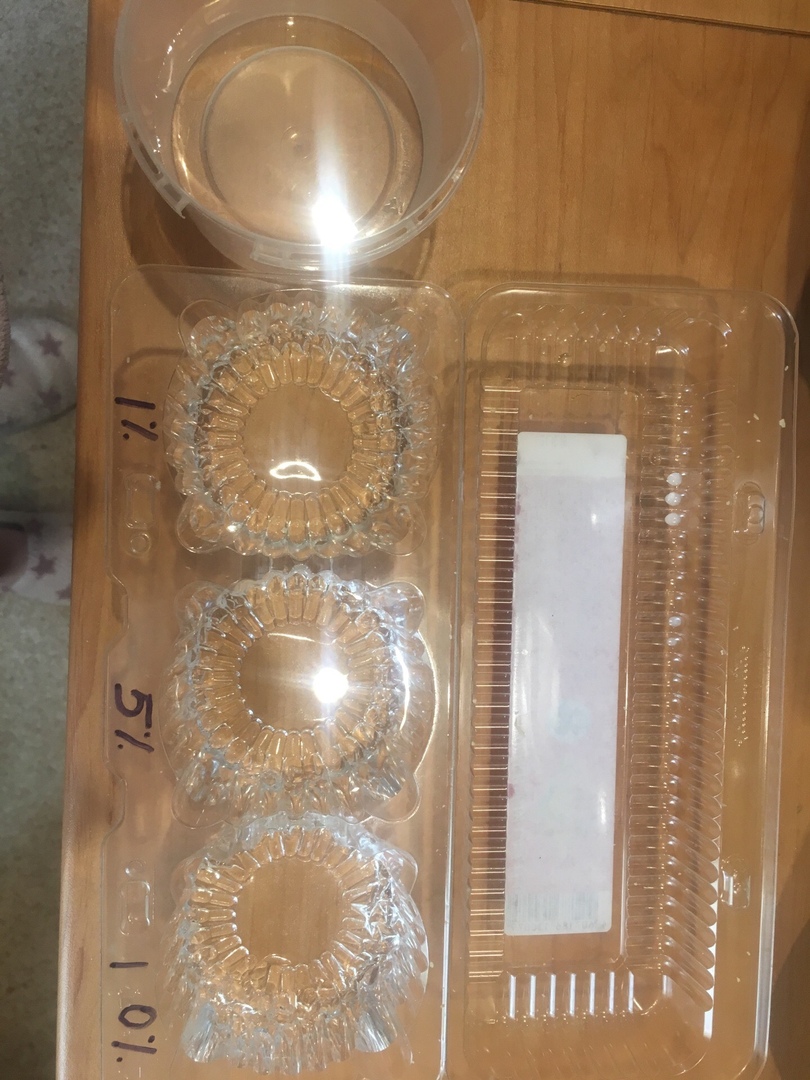 Начало опыта
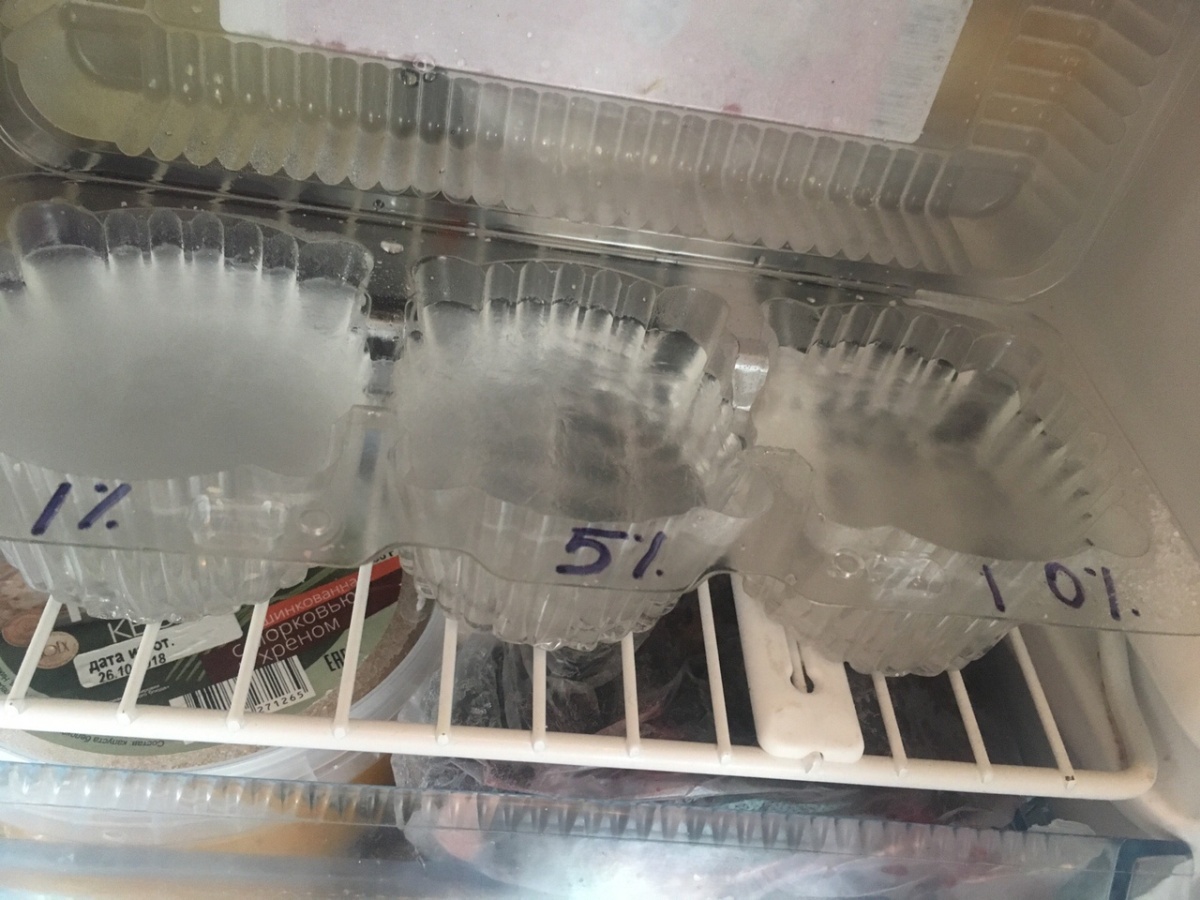 Промежуточный результат
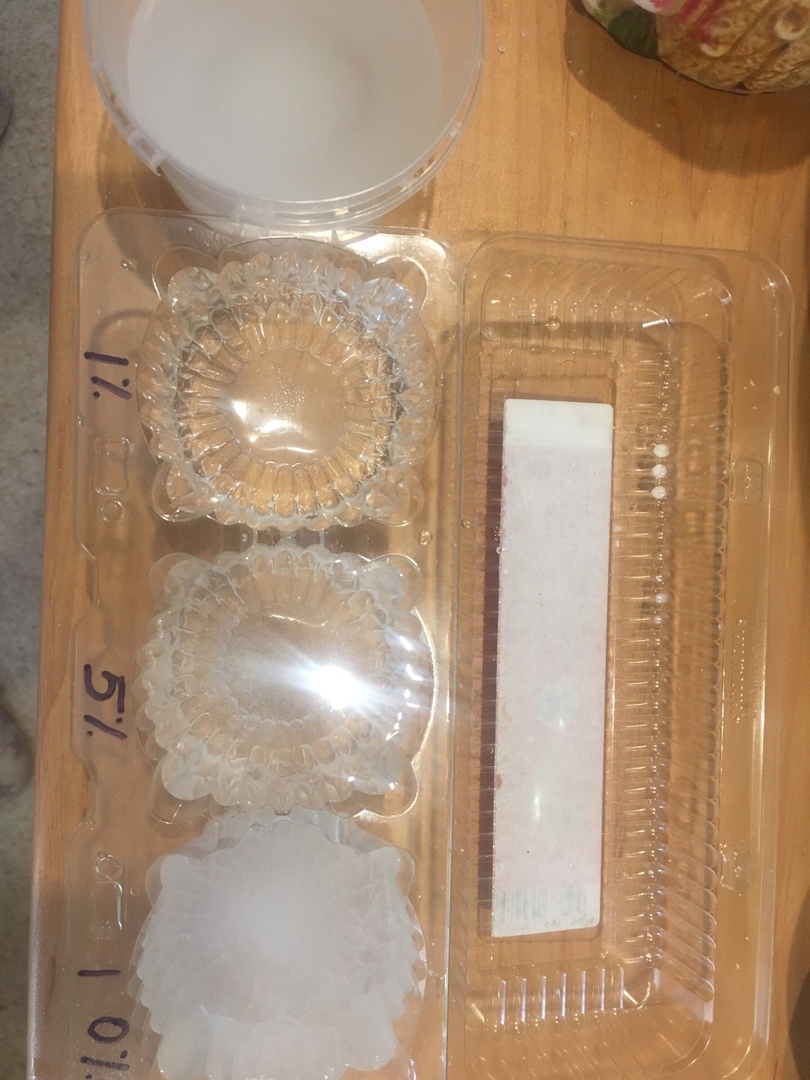 Окончание опыта
Спасибо за внимание!